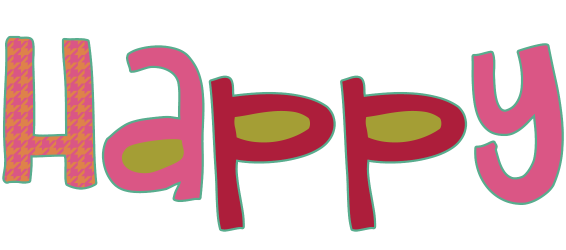 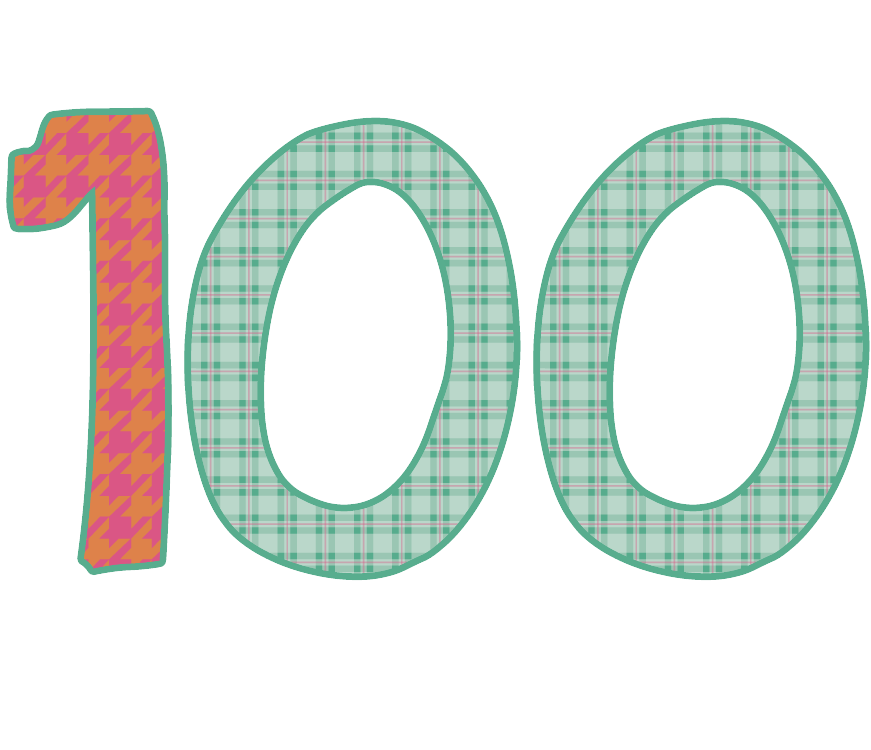 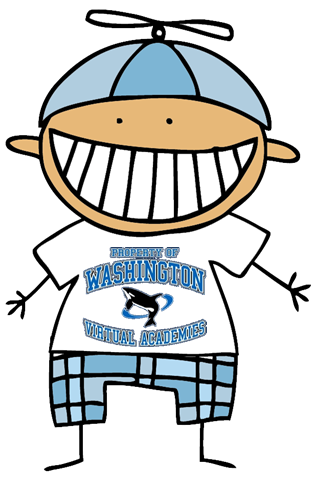 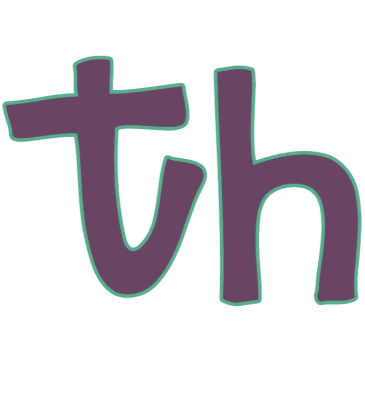 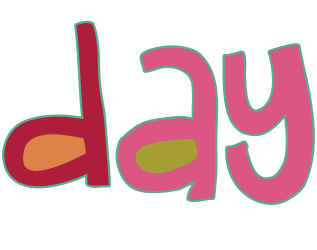 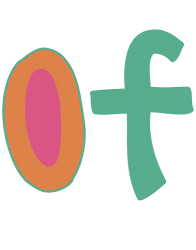 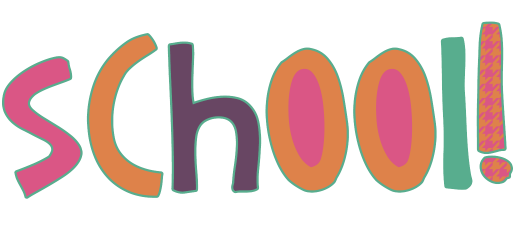 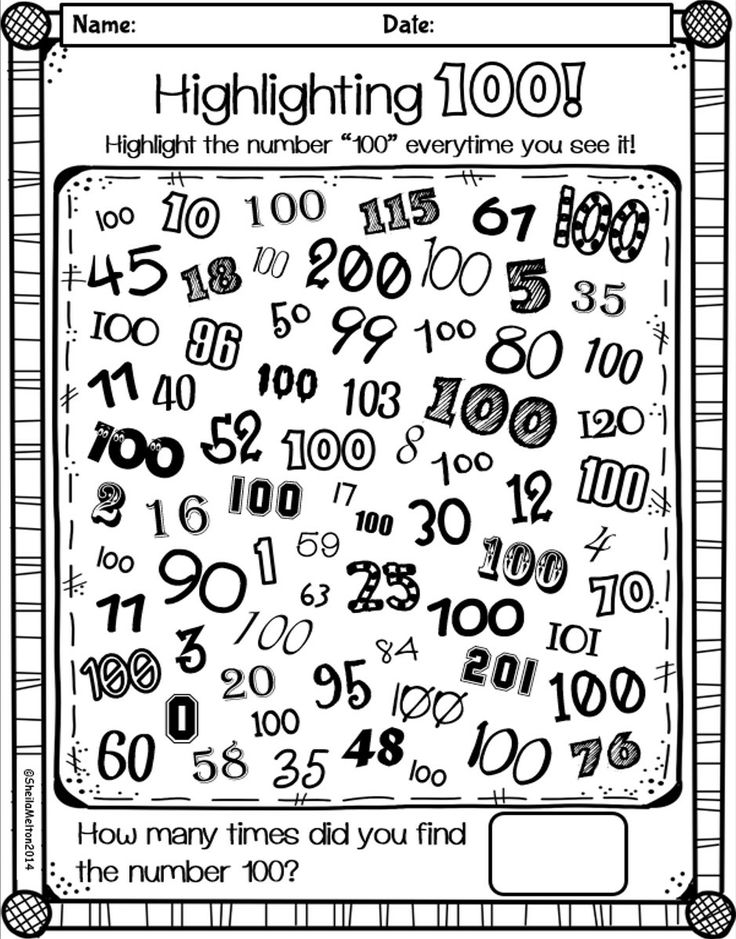 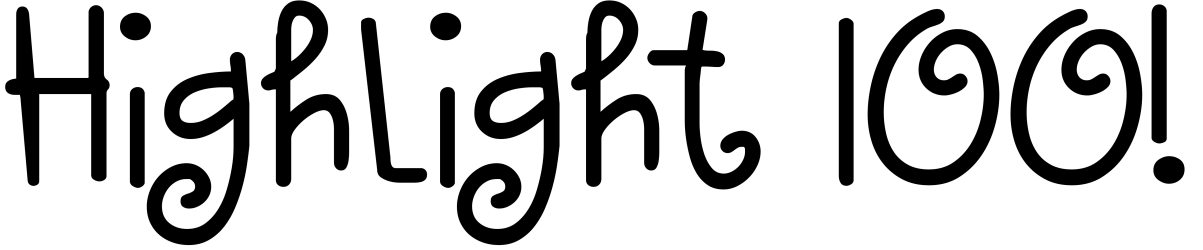 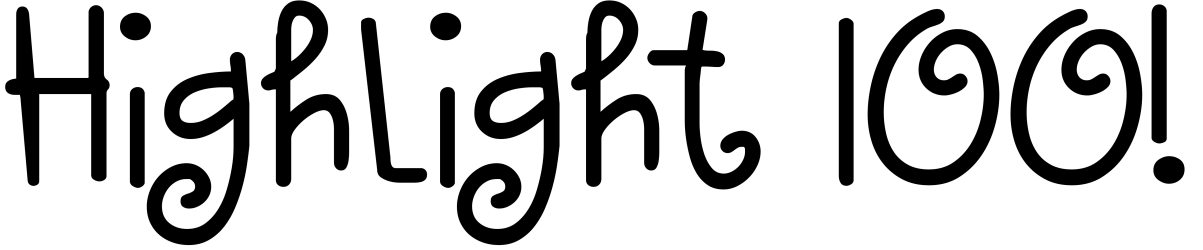 How many 100s can you find?

I found
_______.
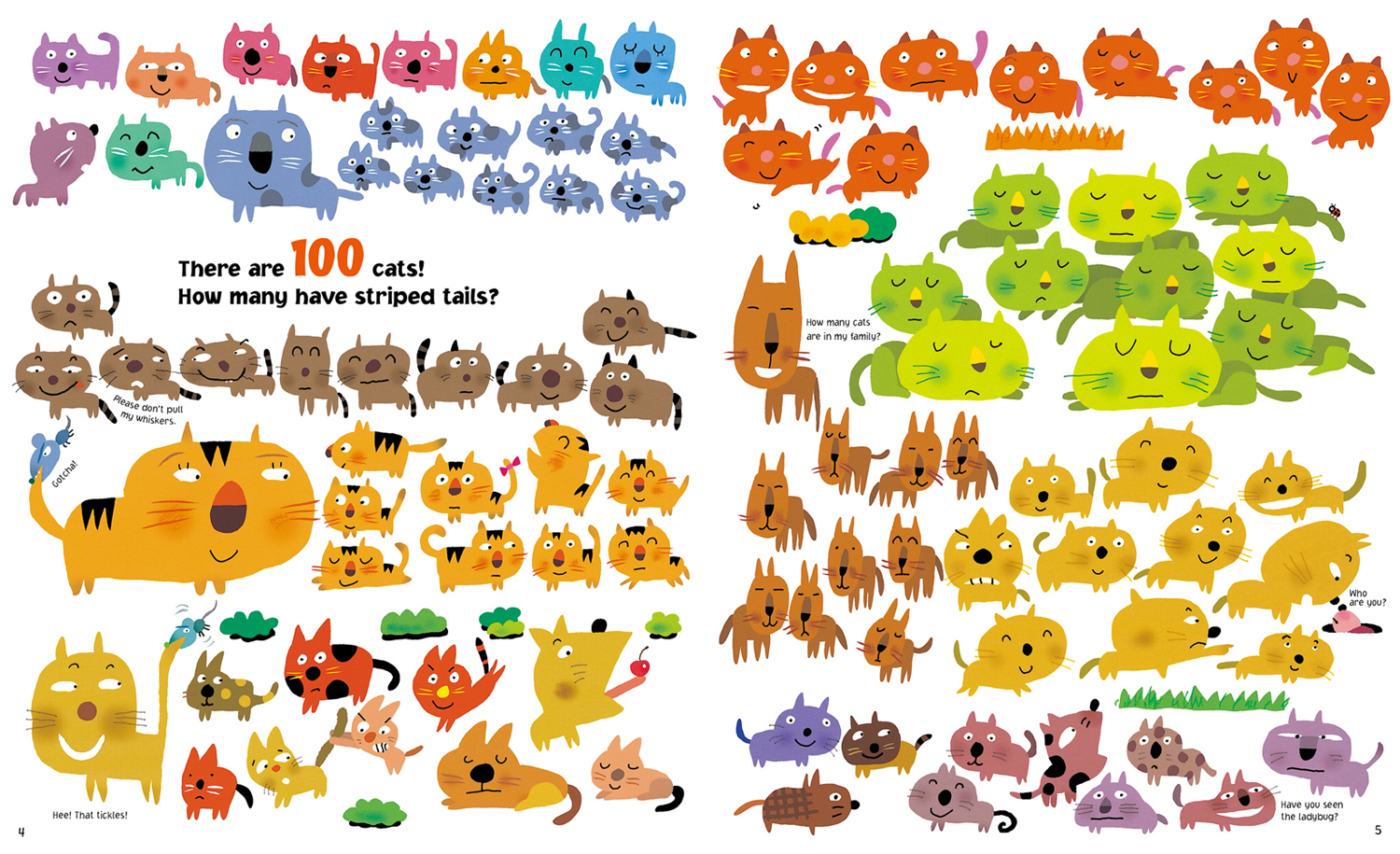 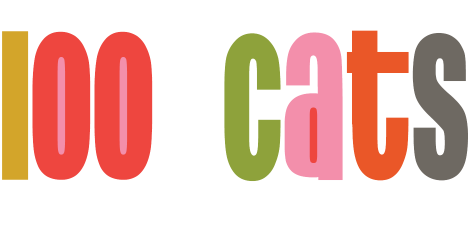 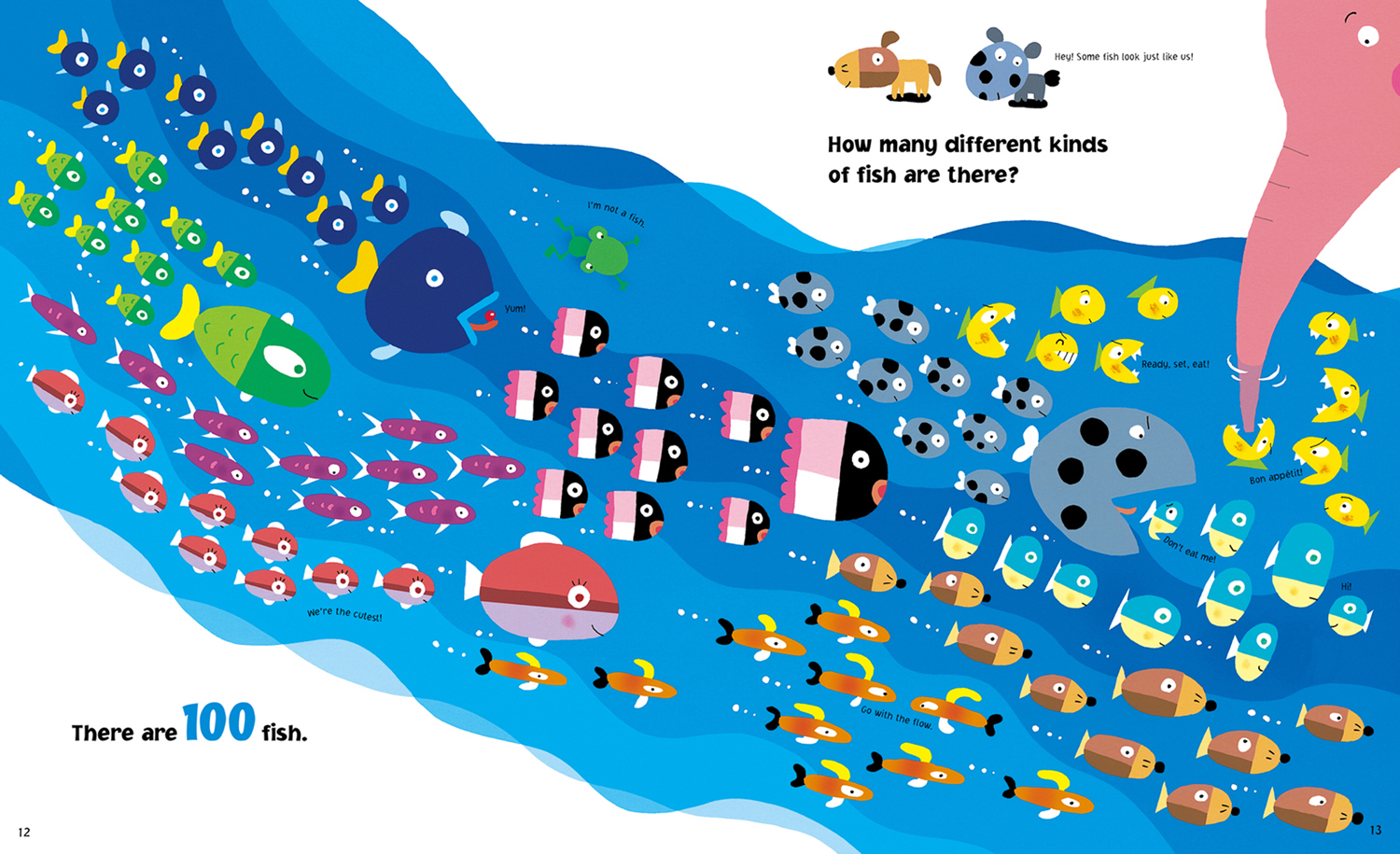 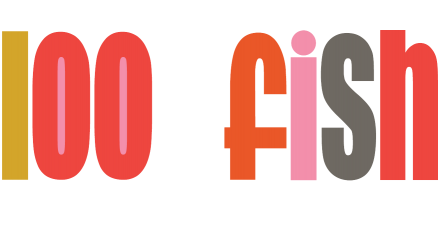 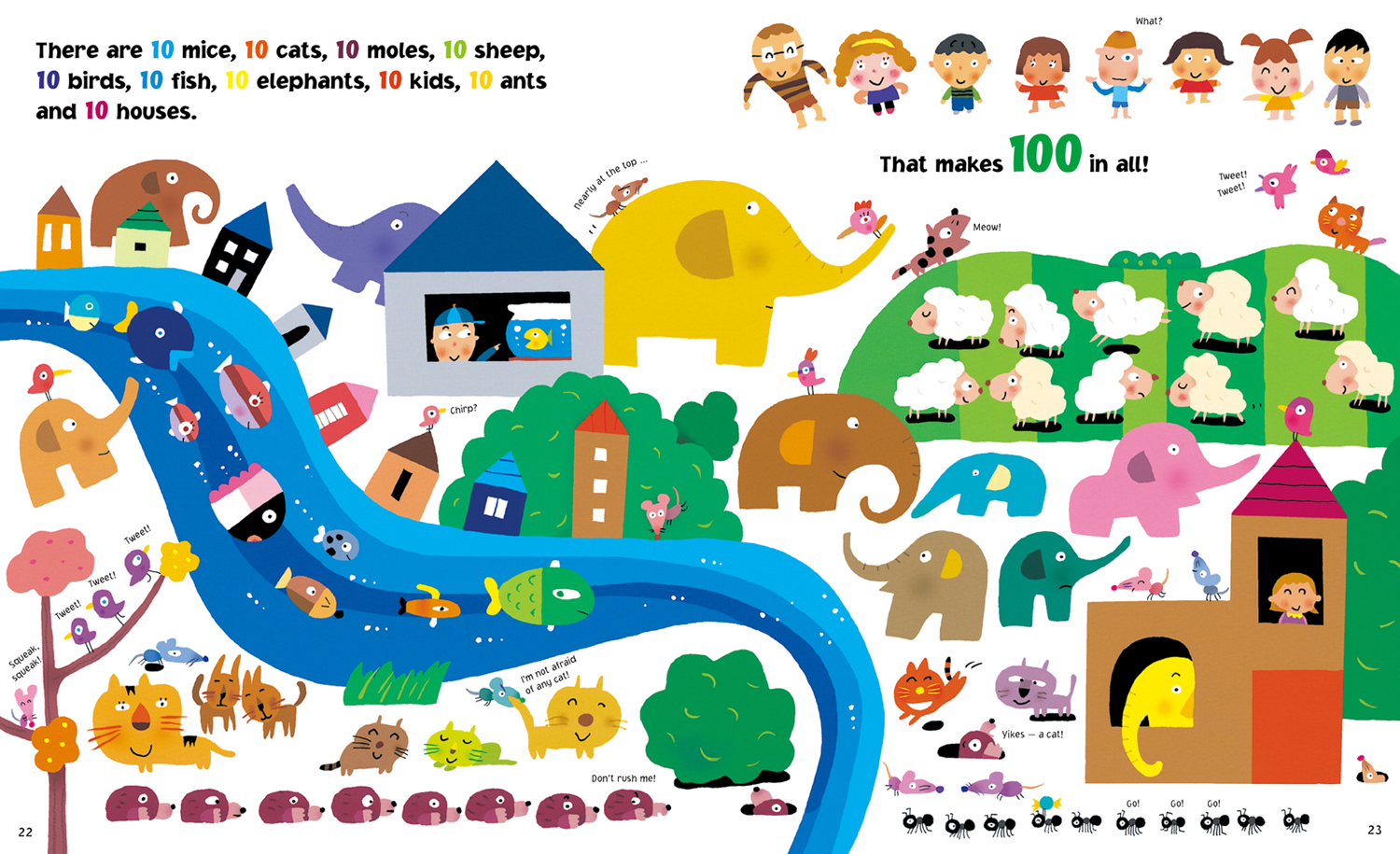 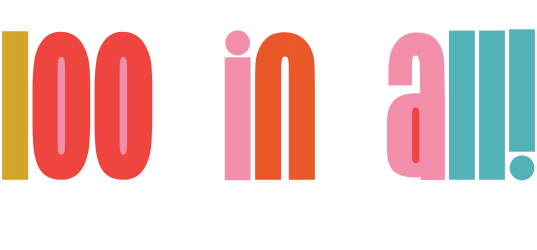 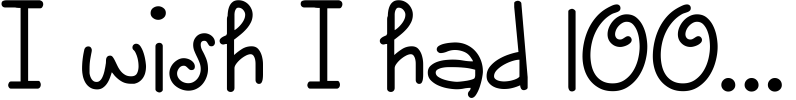 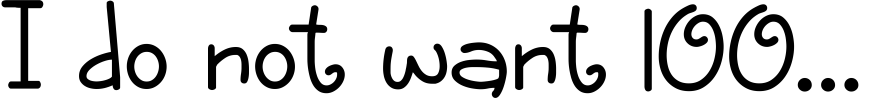 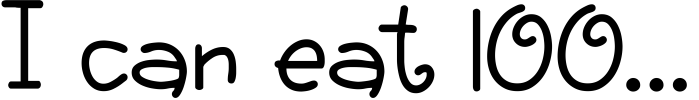 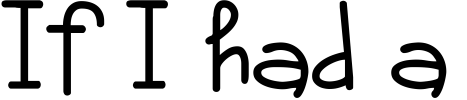 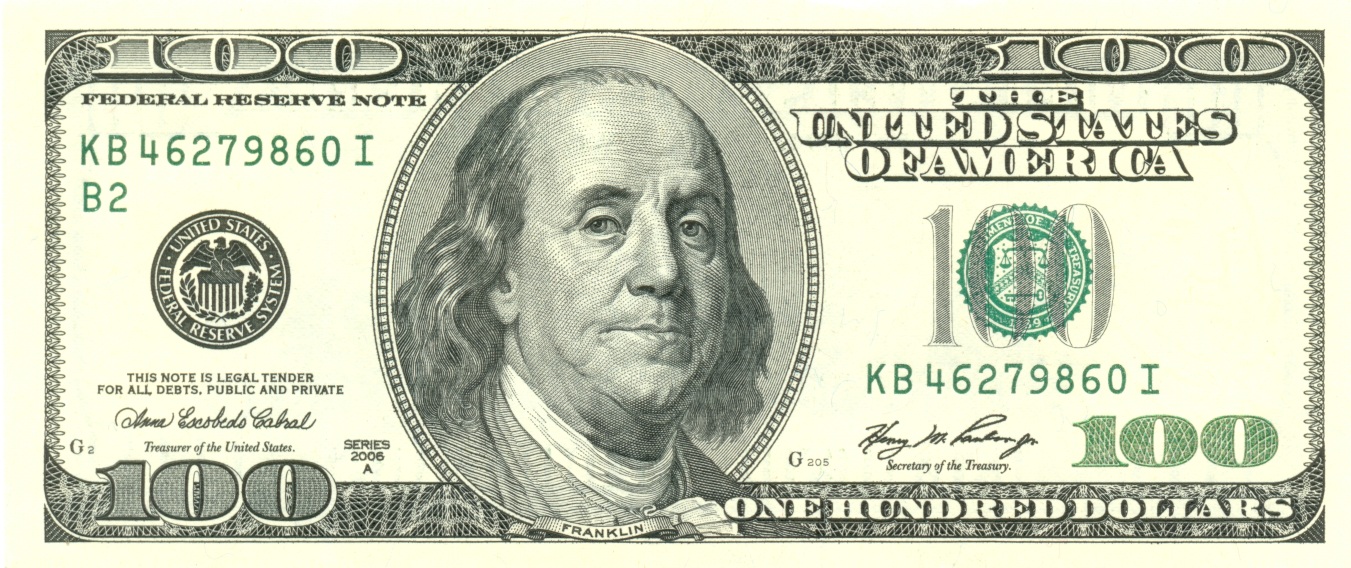 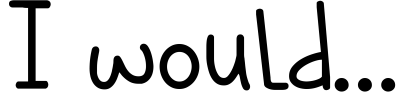 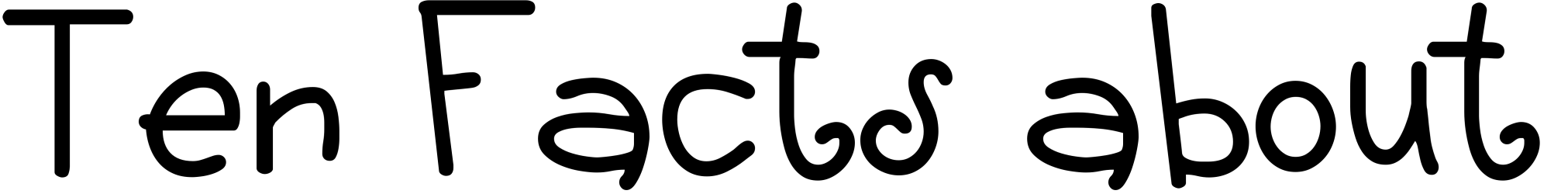 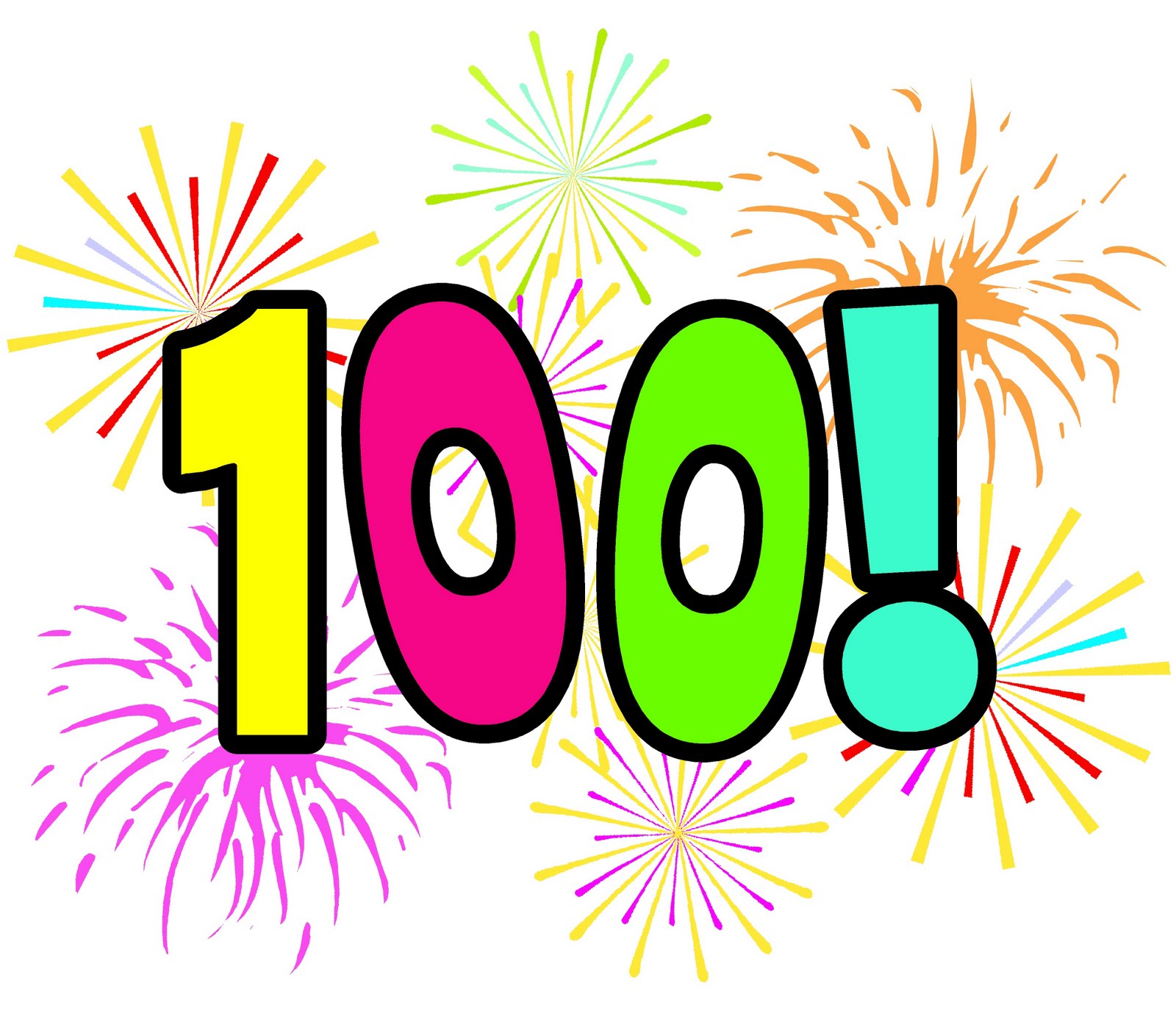 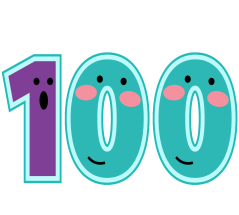 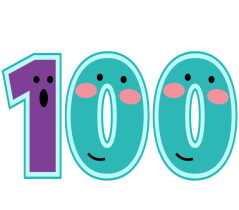 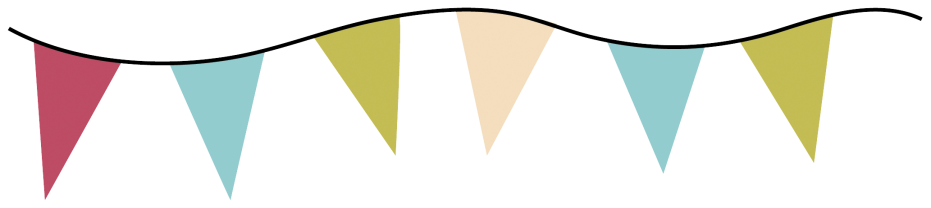 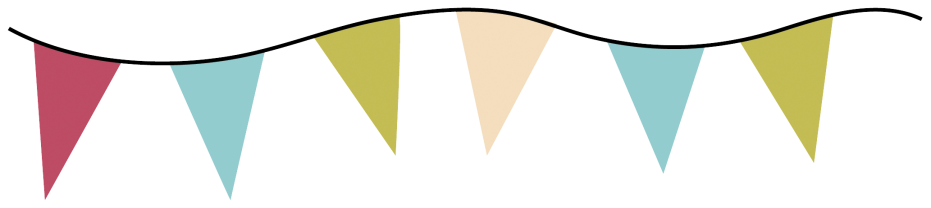 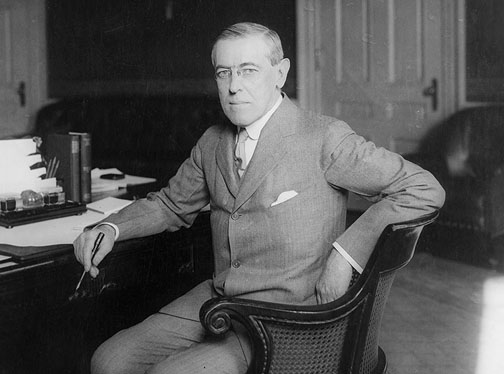 100 years ago, Woodrow Wilson was president of the United States.
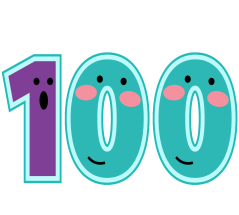 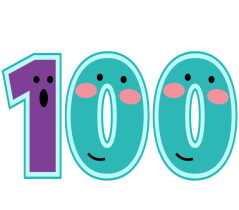 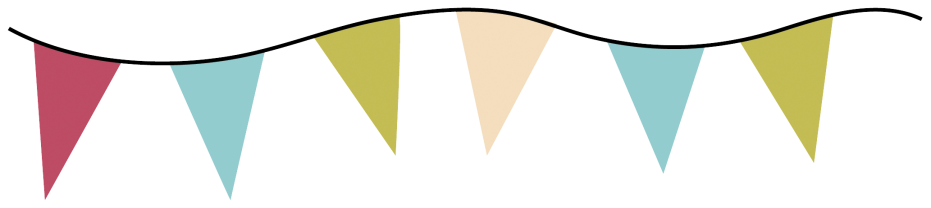 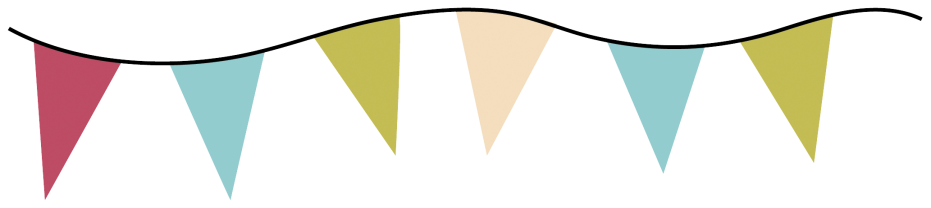 An American football field 
is 100 yards long.
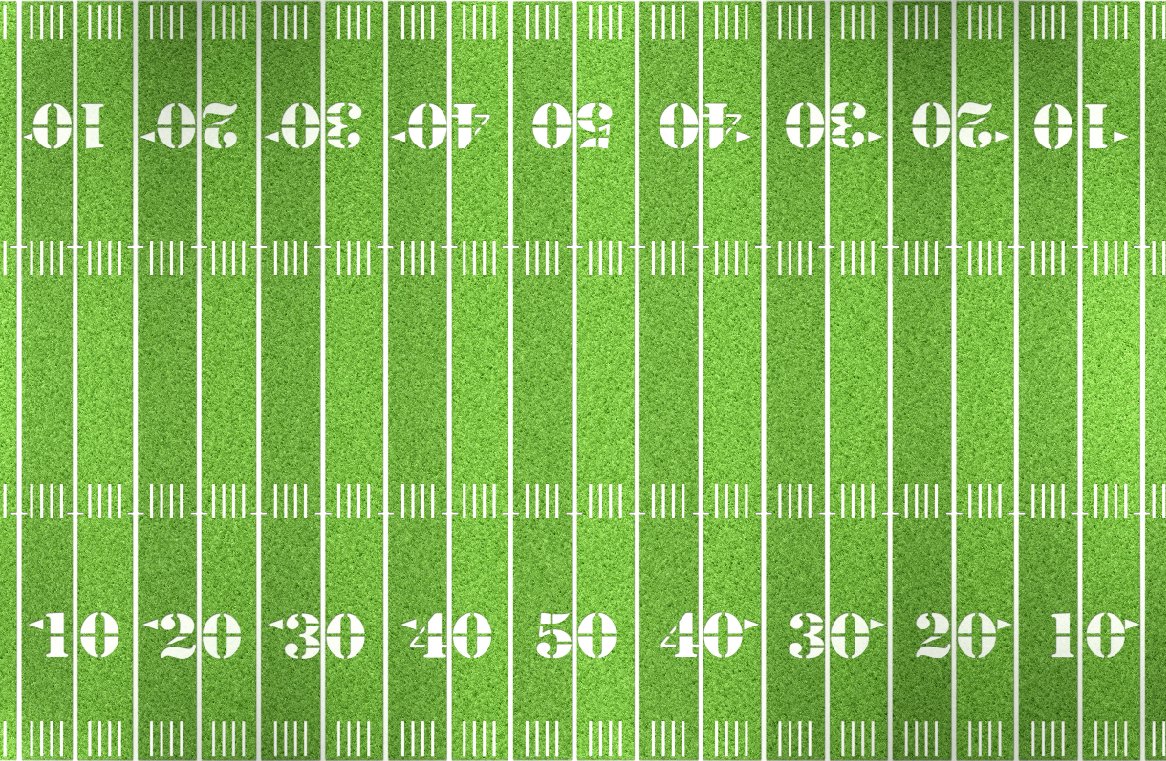 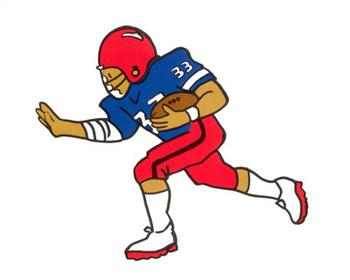 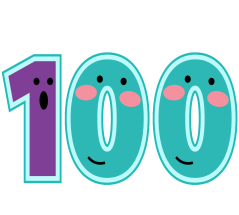 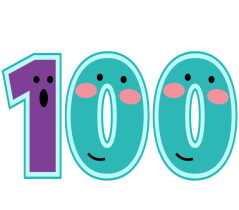 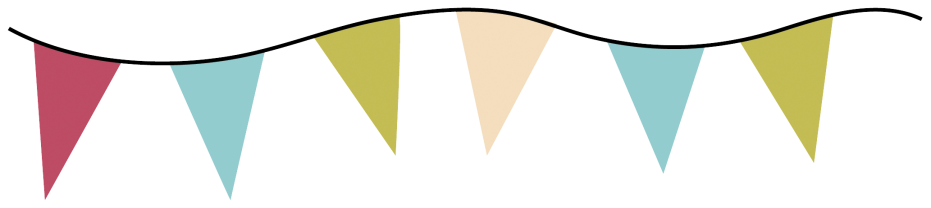 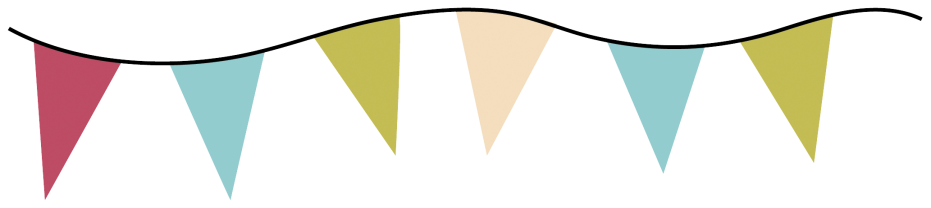 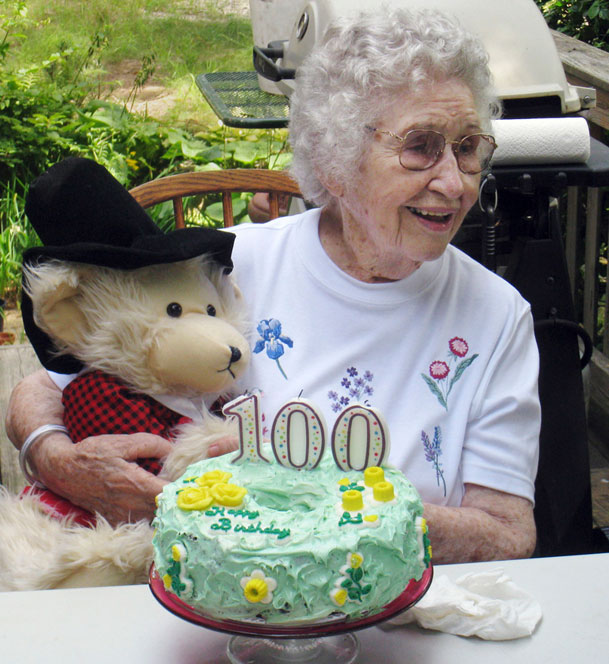 A centenarian is a person 
who is 100 years old or older.
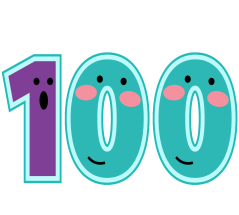 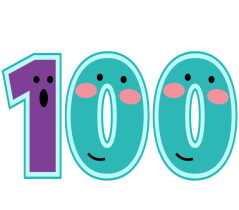 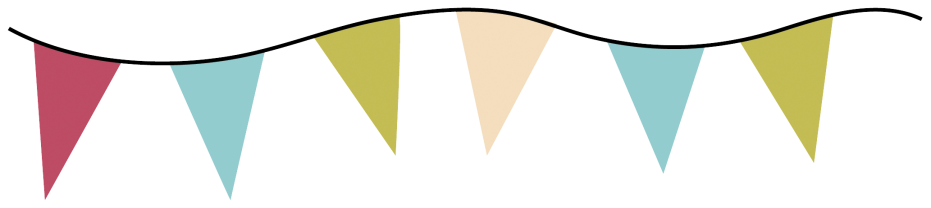 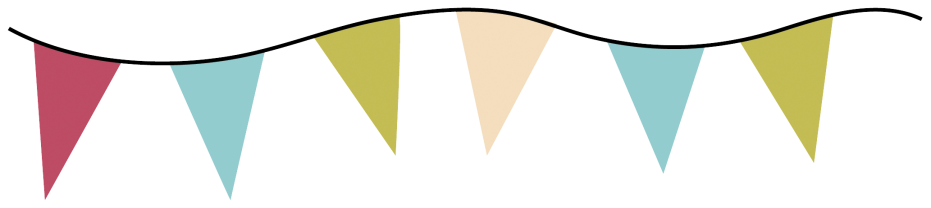 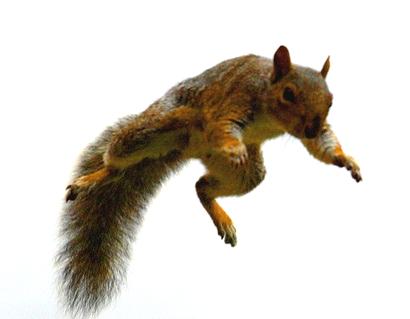 Squirrels can fall 
100 feet without hurting themselves.
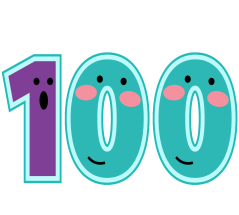 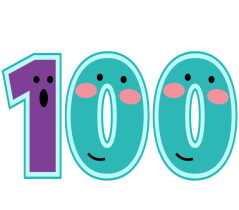 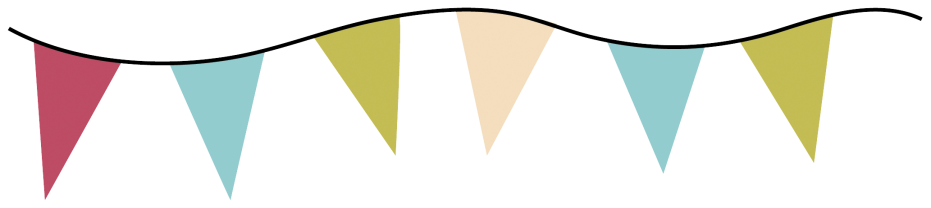 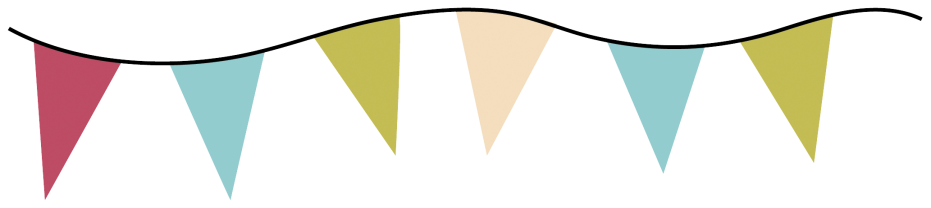 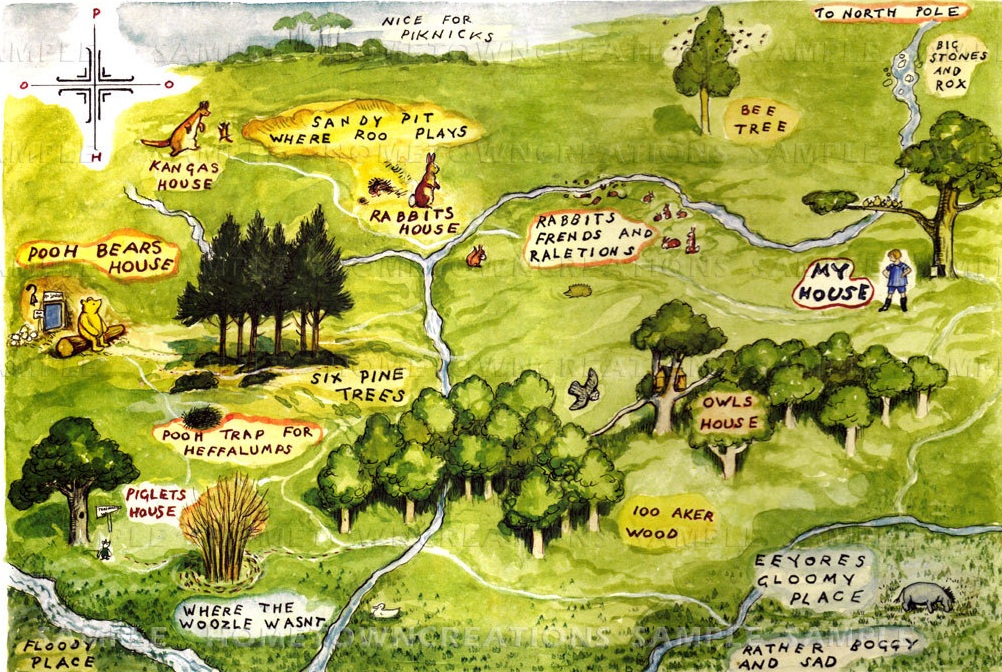 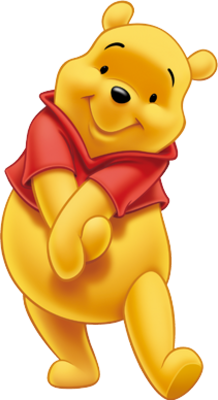 Winnie the Pooh lives in the  
Hundred Acre Woods.
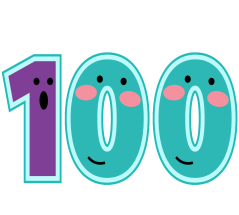 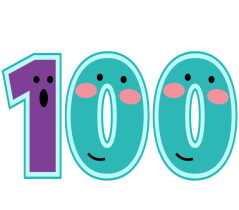 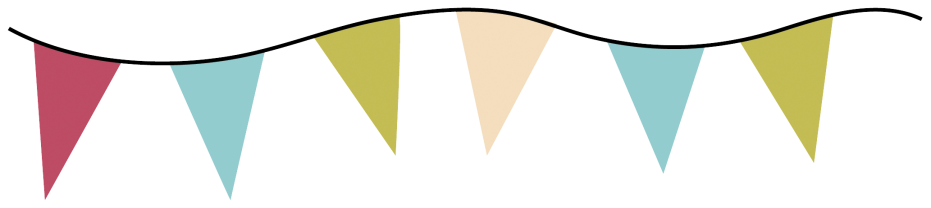 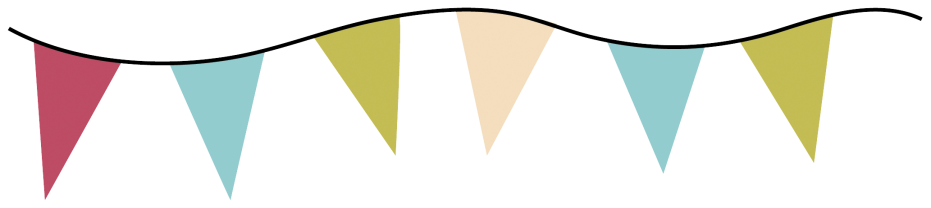 The average hippo weighs 
100 pounds at birth.
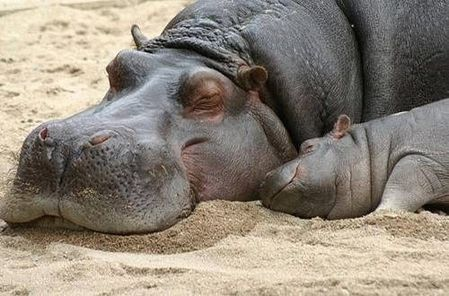 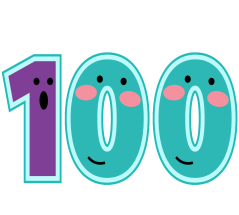 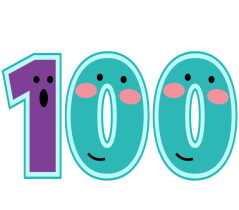 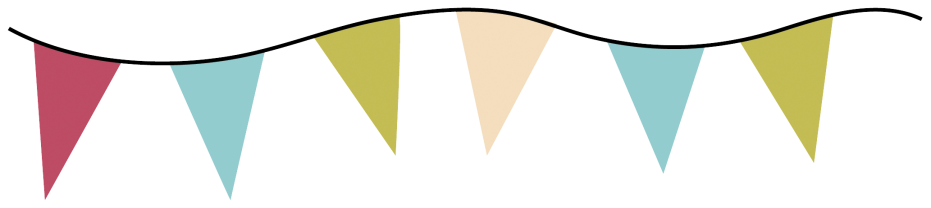 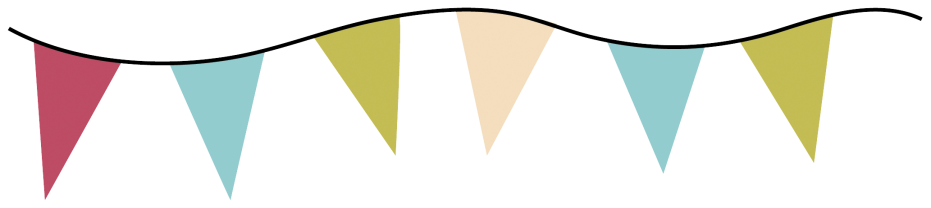 A centennial is a 100 year anniversary.
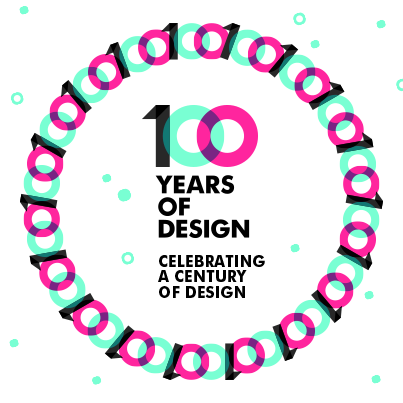 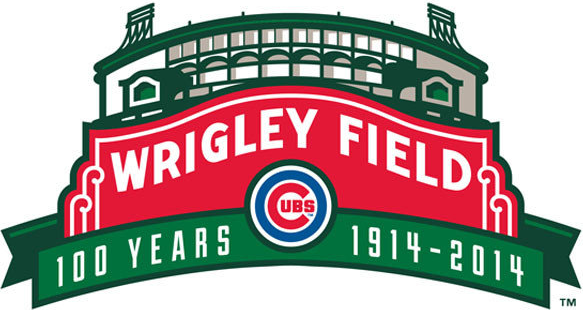 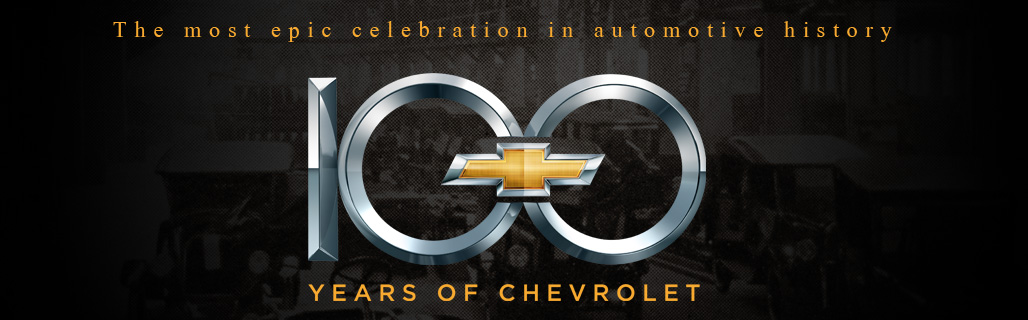 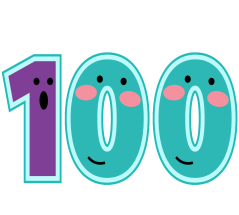 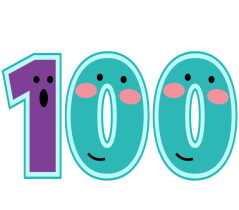 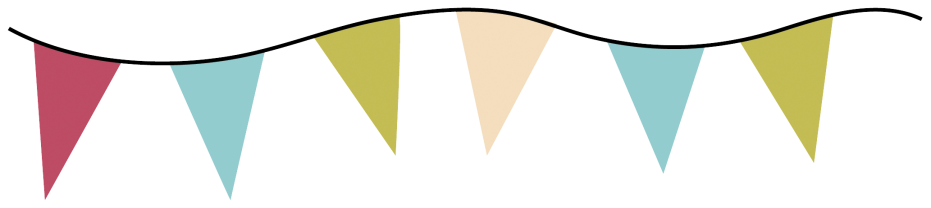 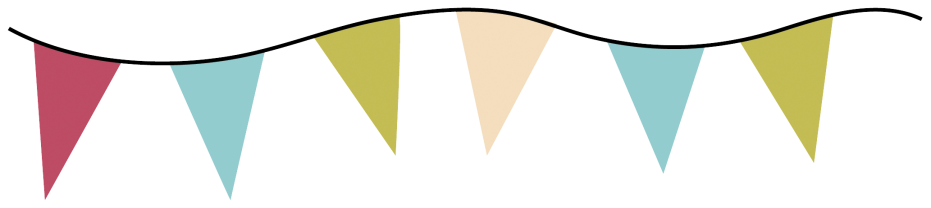 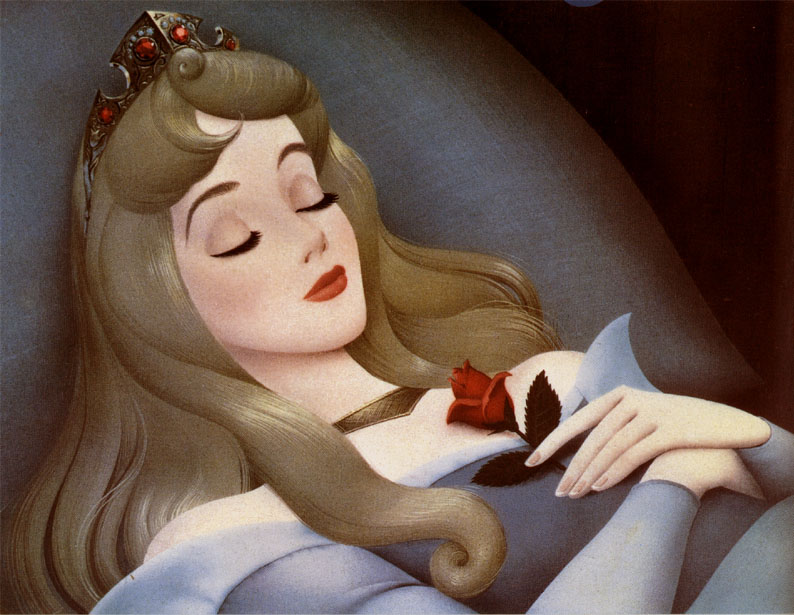 Sleeping Beauty slept for 100 years.
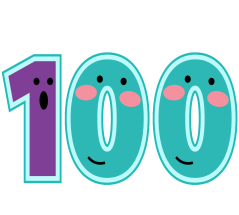 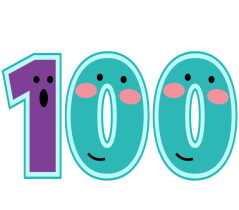 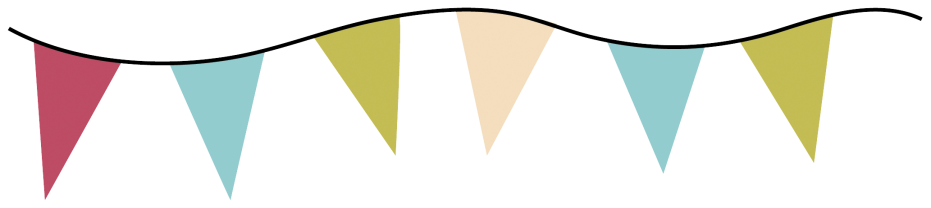 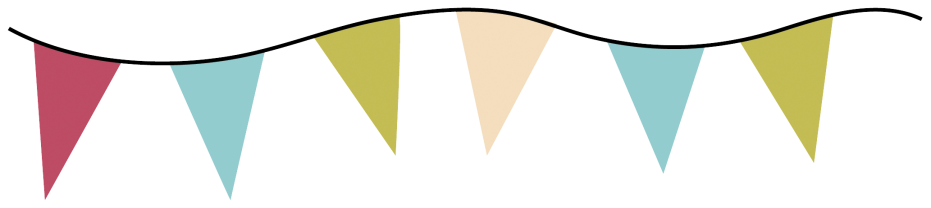 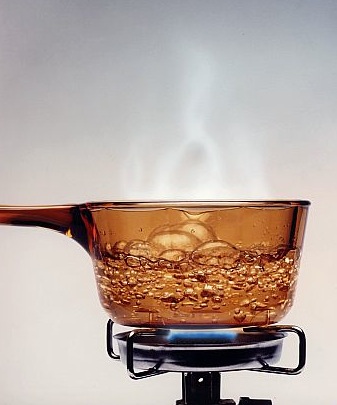 100 degrees Celsius is the boiling point 
of water.
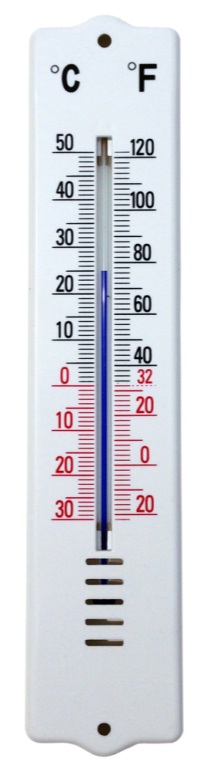 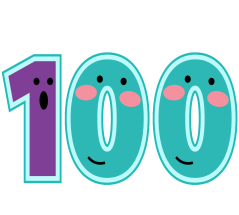 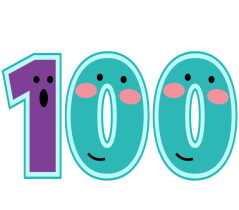 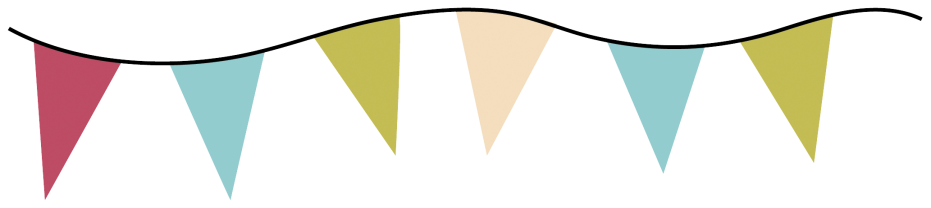 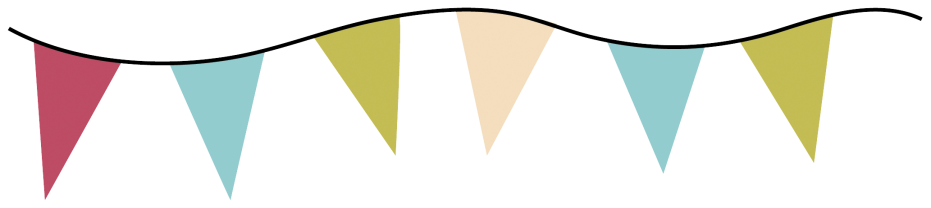 The US Congress has 100 senators.
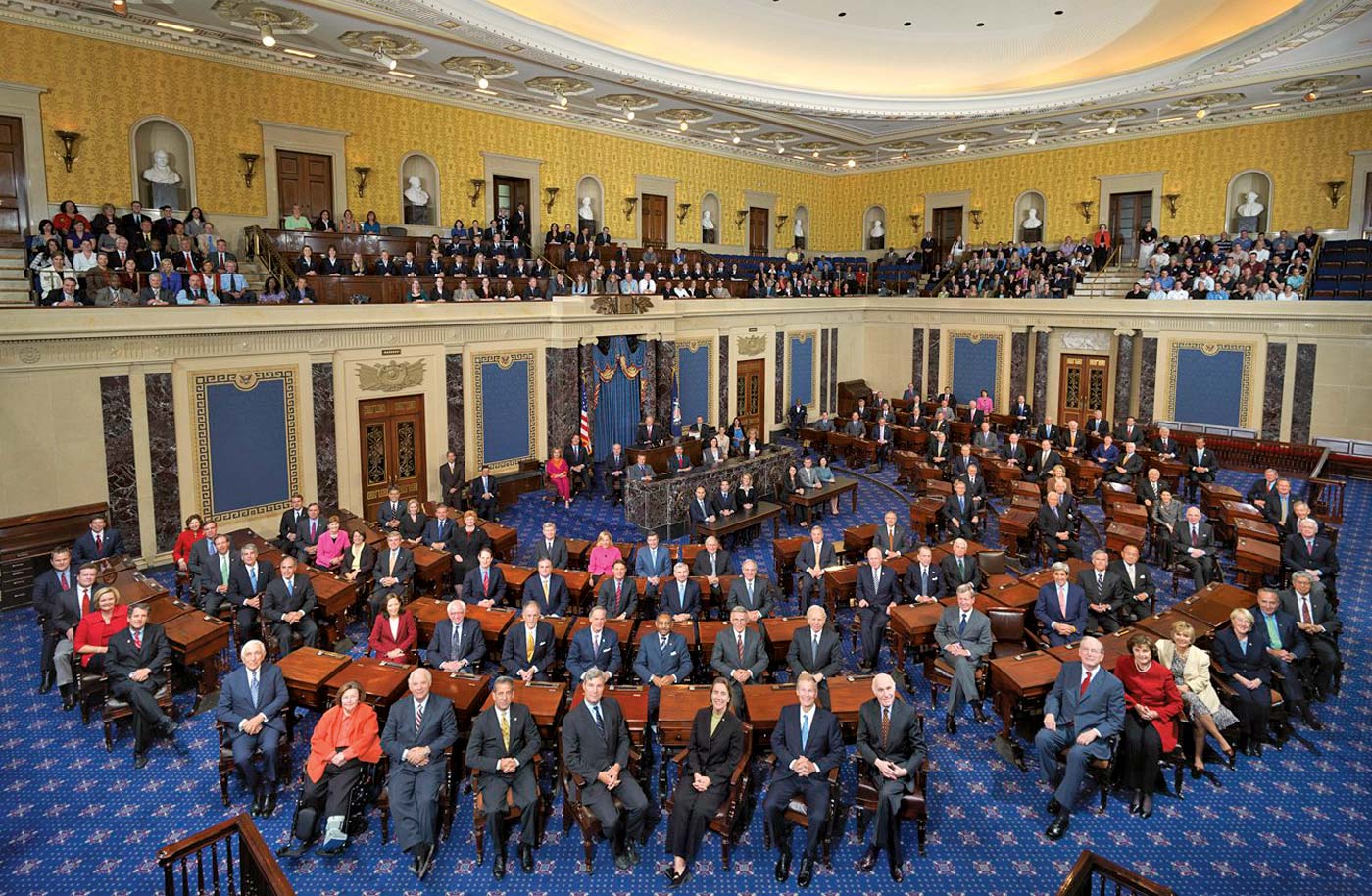 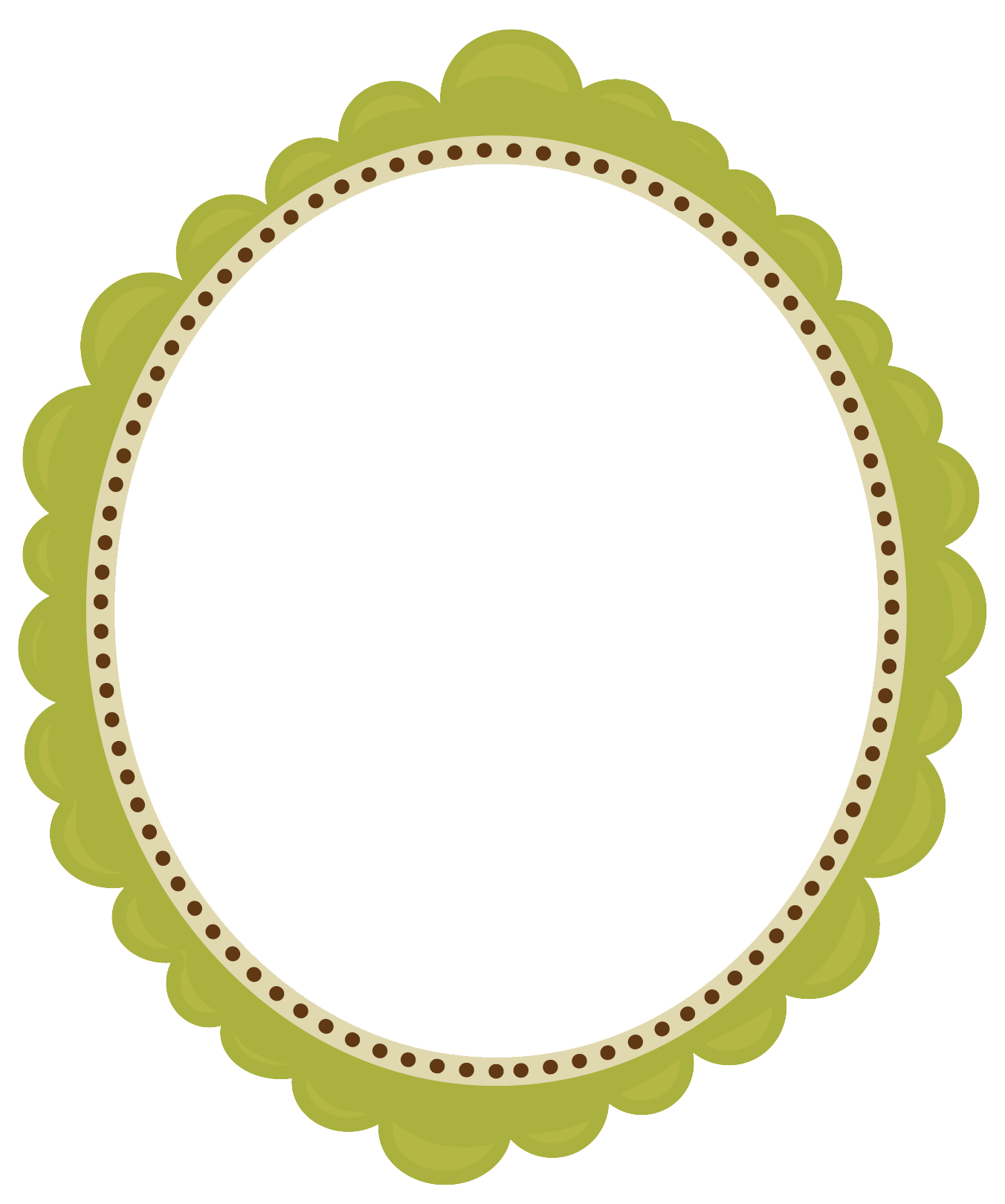 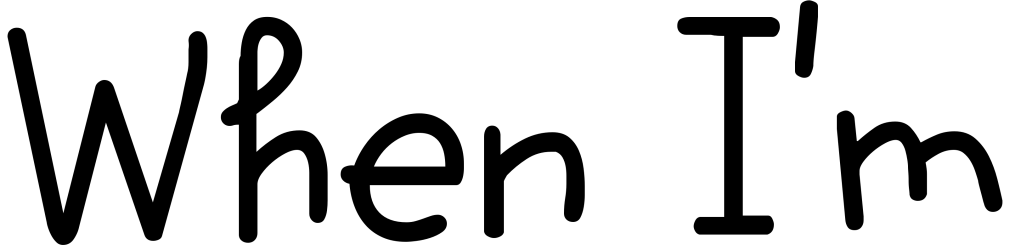 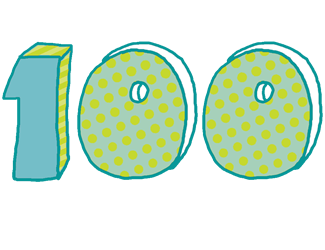 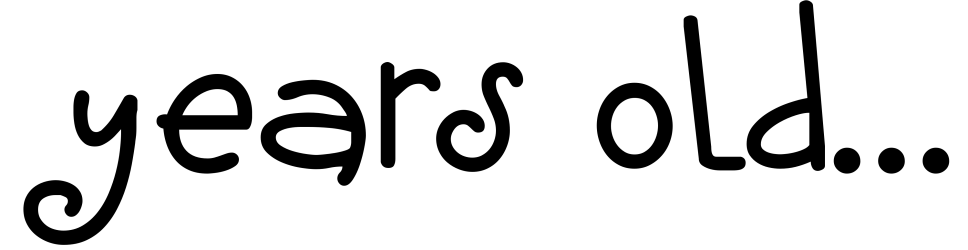 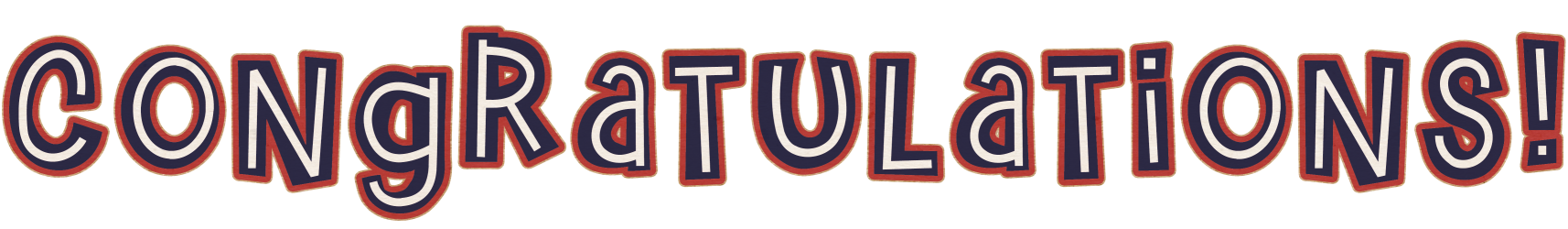 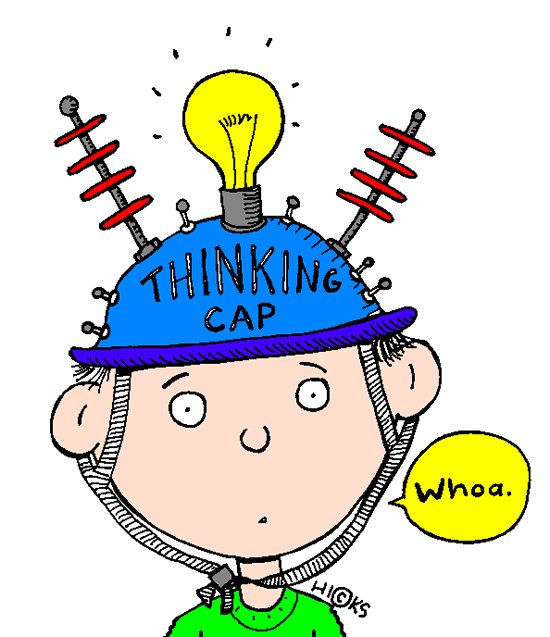 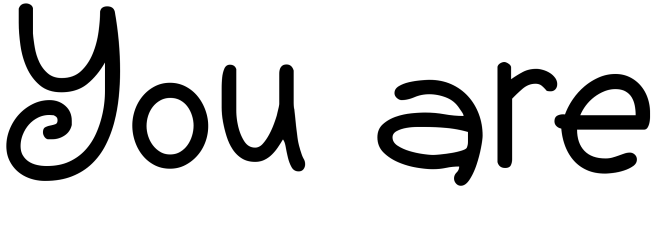 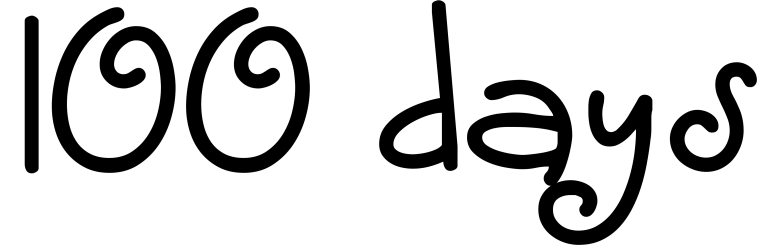 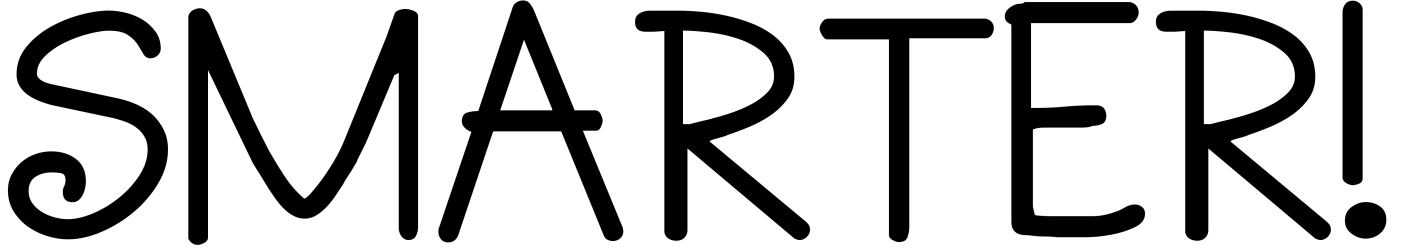